ВТОРОЙ И ТРЕТИЙ ЗАКОНЫ НЬЮТОНА
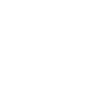 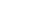 методист.сайт
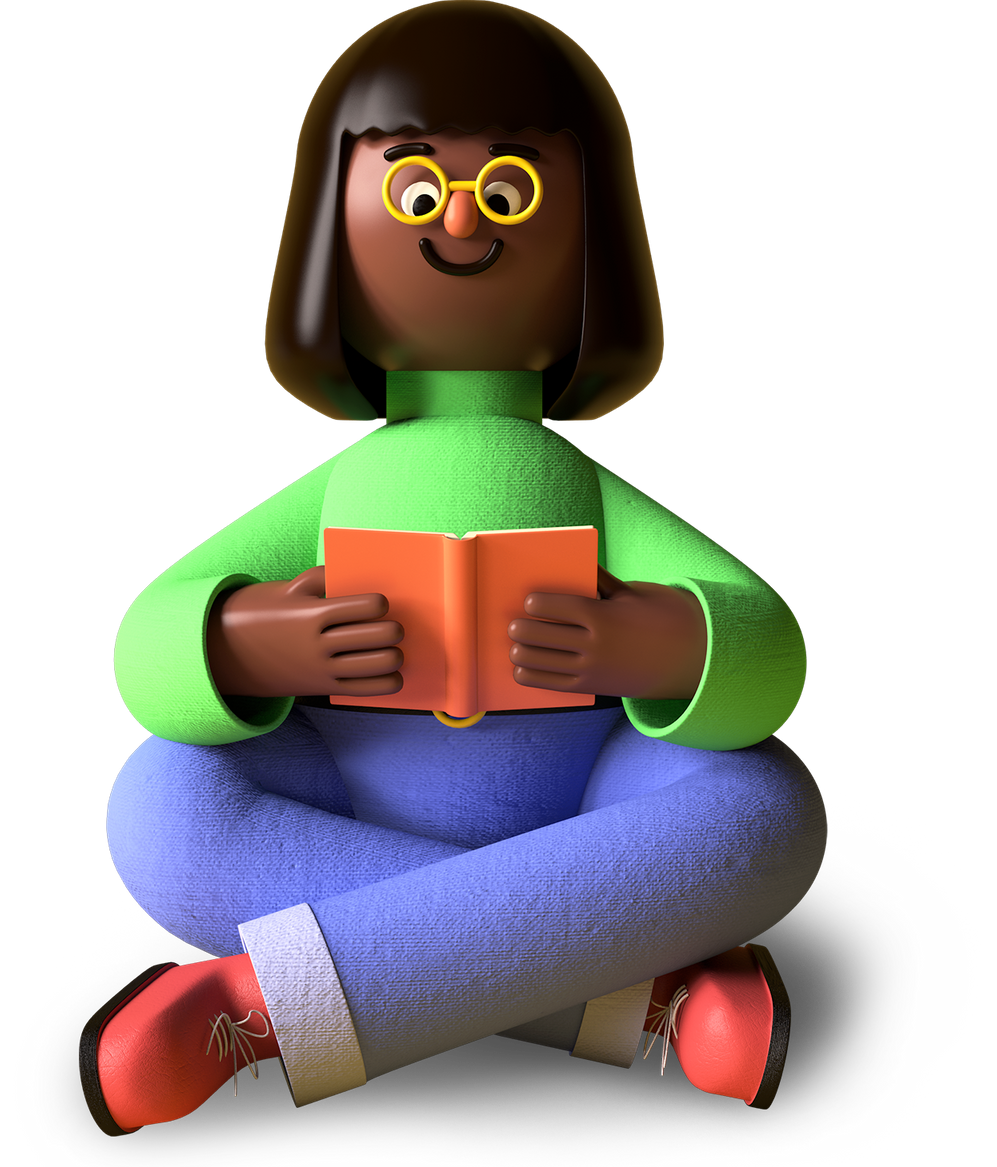 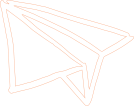 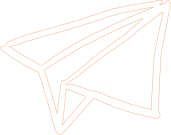 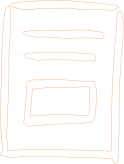 физика. 10 класс
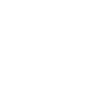 СИЛА — ЭТО ВЕКТОРНАЯ
величина, являющаяся мерой воздействия одного тела на другое.
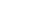 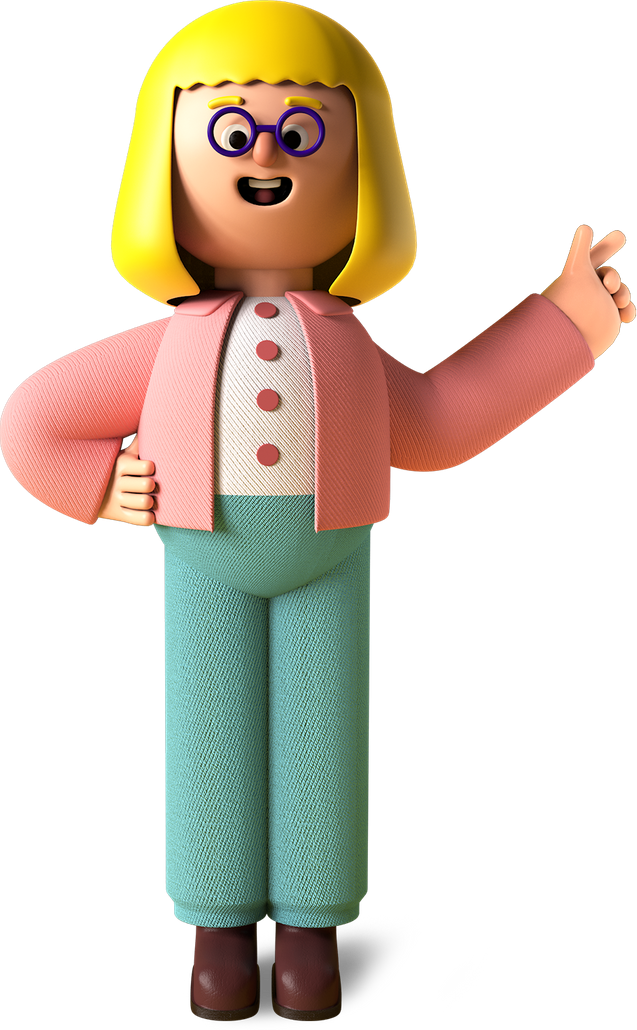 БУДУЧИ ВЕКТОРОМ, СИЛА ХАРАКТЕРИЗУЕТСЯ МОДУЛЕМ (АБСОЛЮТНОЙ ВЕЛИЧИНОЙ) И НАПРАВЛЕНИЕМ В ПРОСТРАНСТВЕ. КРОМЕ ТОГО, ВАЖНА ТОЧКА ПРИЛОЖЕНИЯ СИЛЫ: ОДНА И ТА ЖЕ ПО МОДУЛЮ И НАПРАВЛЕНИЮ СИЛА, ПРИЛОЖЕННАЯ В РАЗНЫХ ТОЧКАХ ТЕЛА, МОЖЕТ ОКАЗЫВАТЬ РАЗЛИЧНОЕ ВОЗДЕЙСТВИЕ. 
ТАК,
ЕСЛИ ВЗЯТЬСЯ ЗА ОБОД ВЕЛОСИПЕДНОГО КОЛЕСА И ПОТЯНУТЬ ПО КАСАТЕЛЬНОЙ К ОБОДУ, ТО КОЛЕСО НАЧНЁТ ВРАЩАТЬСЯ. ЕСЛИ ЖЕ ТЯНУТЬ ВДОЛЬ РАДИУСА, НИКАКОГО ВРАЩЕНИЯ НЕ БУДЕТ.
Принцип суперпозиции
Пусть на тело действуют силы F1, F2, . . . , Fn.
 Если заменить
их одной силой F = F1 + F2 + . . . + F n, то результат 
воздействия не изменится.
Сила F называется равнодействующей сил F1, F2, . . . , Fn.
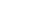 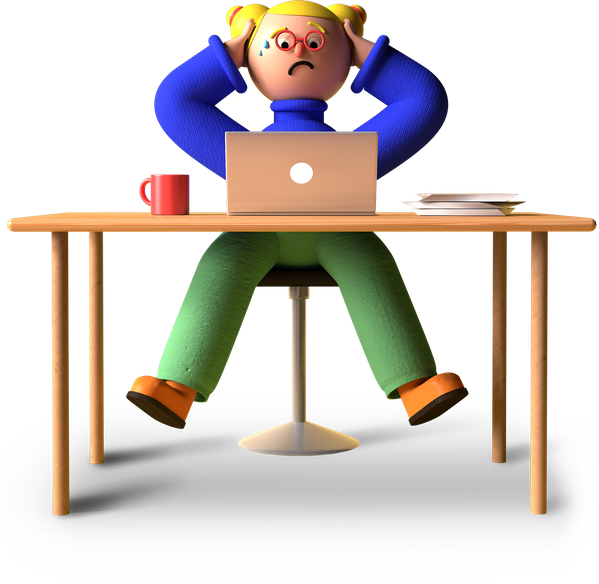 Второй закон Ньютона
Произведение массы тела на вектор ускорения есть равнодействующая всех сил, приложенных к телу: m*a = F
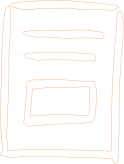 второй закон Ньютона связывает векторы ускорения и силы. Это означает,
что справедливы следующие утверждения.
1. ma = F, где a — модуль ускорения, F — модуль равнодействующей силы.
2. Вектор ускорения сонаправлен с вектором равнодействующей силы, так как масса тела положительна.

Например, если тело равномерно движется по окружности , то его ускорение направлено к центру окружности. Стало быть, к центру окружности направлена и равнодействующая всех сил, приложенных к телу
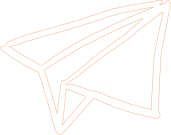 ТРЕТИЙ ЗАКОН НЬЮТОНА
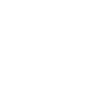 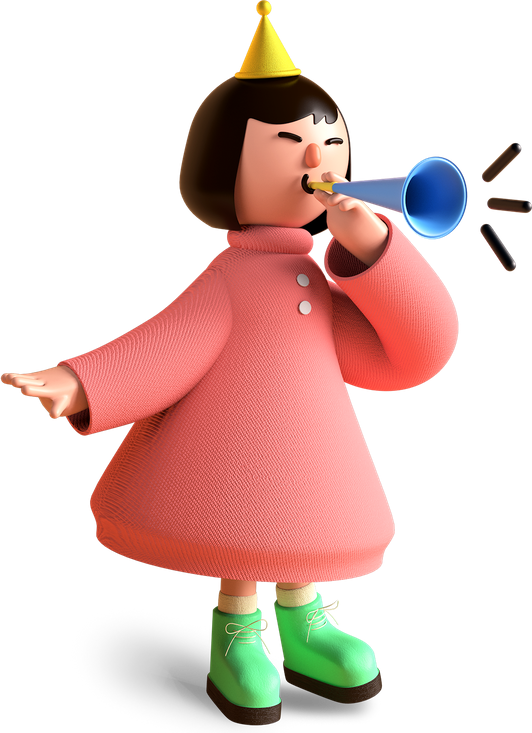 Два тела действуют друг на друга с силами, равными по модулю
и противоположными по направлению. 
Эти силы имеют одну и ту же физическую природу
и направлены вдоль прямой, соединяющей их точки приложения.
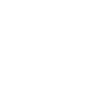 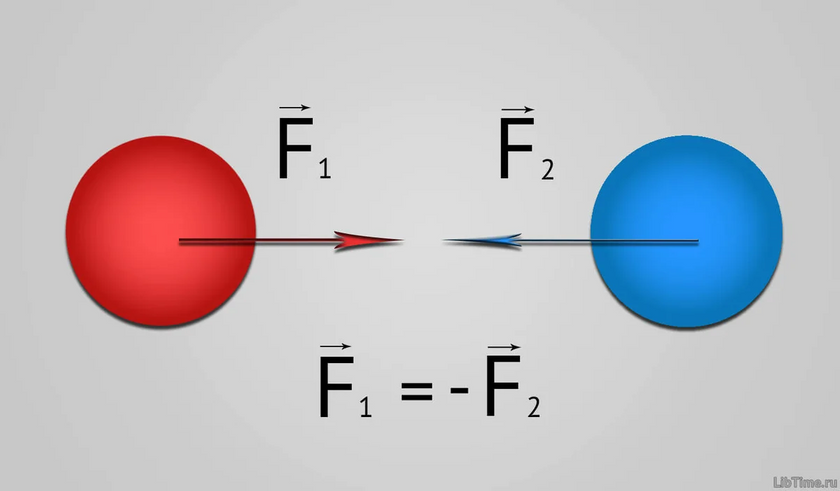 Опыт показывает, что если тело А действует на тело В, то и тело В действует на тело А. Количественную связь между действиями тел друг на друга даёт третий закон Ньютона («действие равно противодействию»).
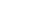 Например, если карандаш действует на стол с силой P , направленной вниз, то стол действует
на карандаш с силой N , направленной вверх (рис. 1). Эти силы равны по абсолютной величине
Силы P и N~, как видим, приложены к разным телам и поэтому не могут уравновешивать
друг друга (нет смысла говорить об их равнодействующей).
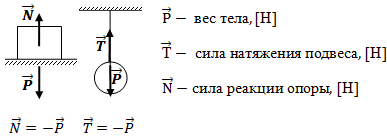 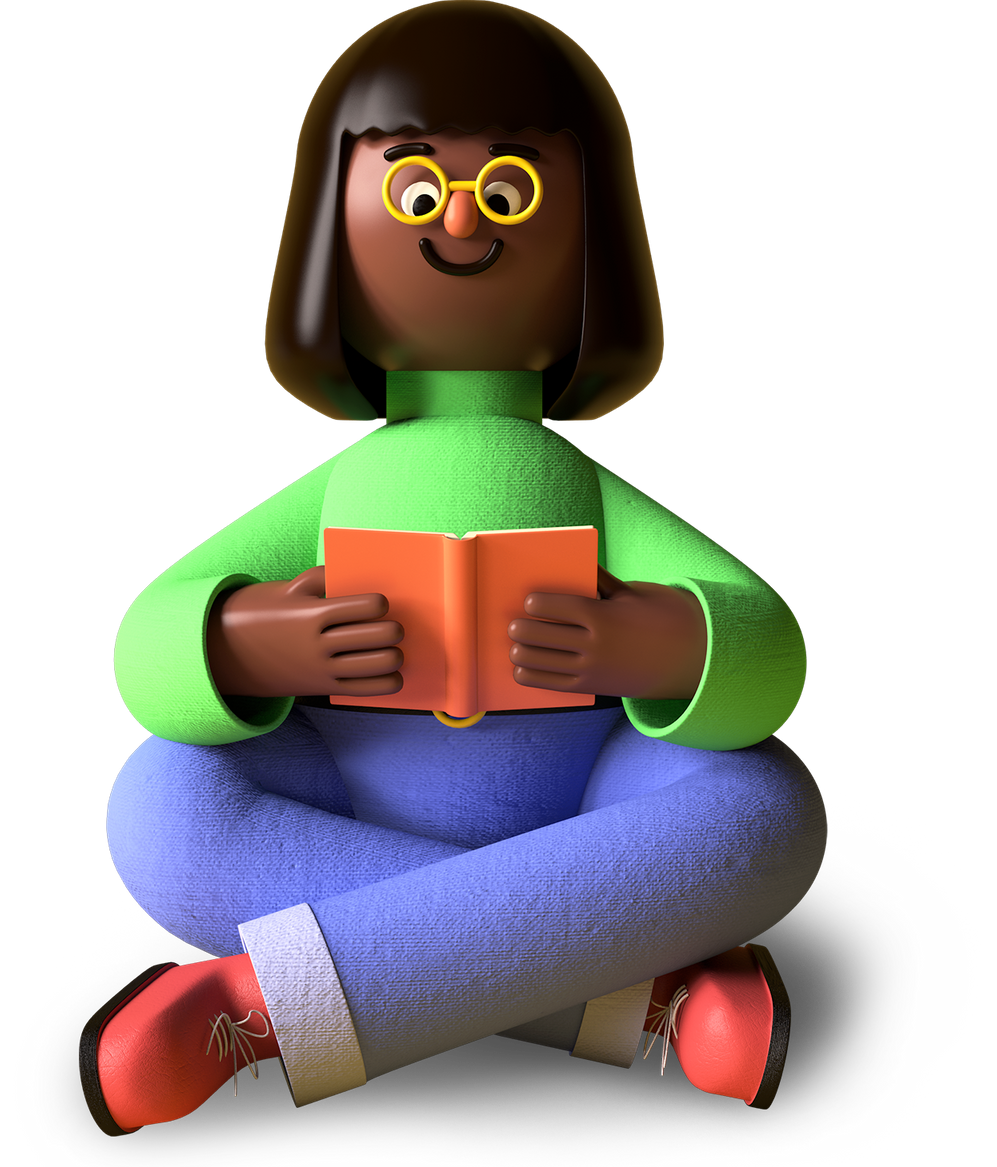 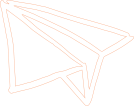 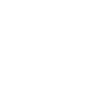 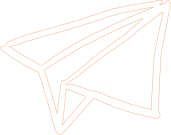